N-41     Intro to Kinetics, Rate Expressions, and Average Rate
Target: I can describe factors that change the speed of a reaction, and can do calculations to find the average rate of a reaction.
Link to YouTube Presentation: https://youtu.be/sihC6aDsy3s
Thermo     vs.    Kinetics
Kinetics
Speed
Q: Assuming the reaction does happen - How FAST is the reaction going to happen?

     FAST           SLOW
Thermo
Energy (heat)
Q: is there enough energy for a reaction to happen? Is it GOING to happen?

   YES               NO
Does the reaction happen?

YES             (Thermo)              NO
FAST           (Kinetics)           SLOW
SLOW   =  DOESN’T HAPPEN
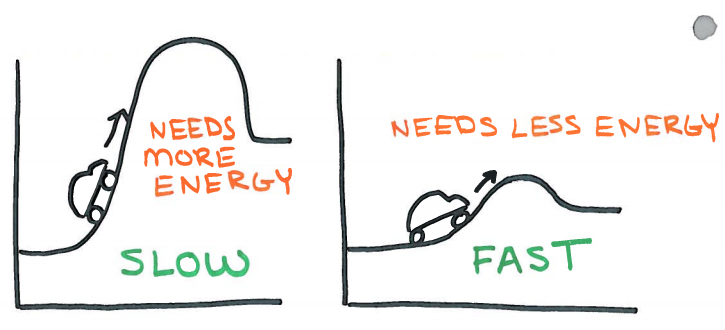 This is where THERMO turns into KINETICS
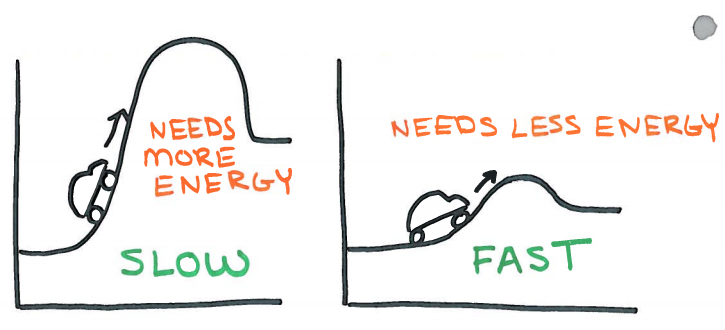 This is where THERMO turns into KINETICS
Collision theory 
Reactants must collide in order to react
 
Activation energy 
Minimum amount of energy colliding particles need in order to react.
EFFECTIVE Collisions have to be...
Fast Enough AND Correct Orientation
Factors of Reaction Rate
Temperature
Concentration/Pressure
Surface area
Catalysts
(Typically) Increase any of these, you get more effective collisions…so it goes faster!
Maxwell-Boltzmann Distribution for ∆Temp
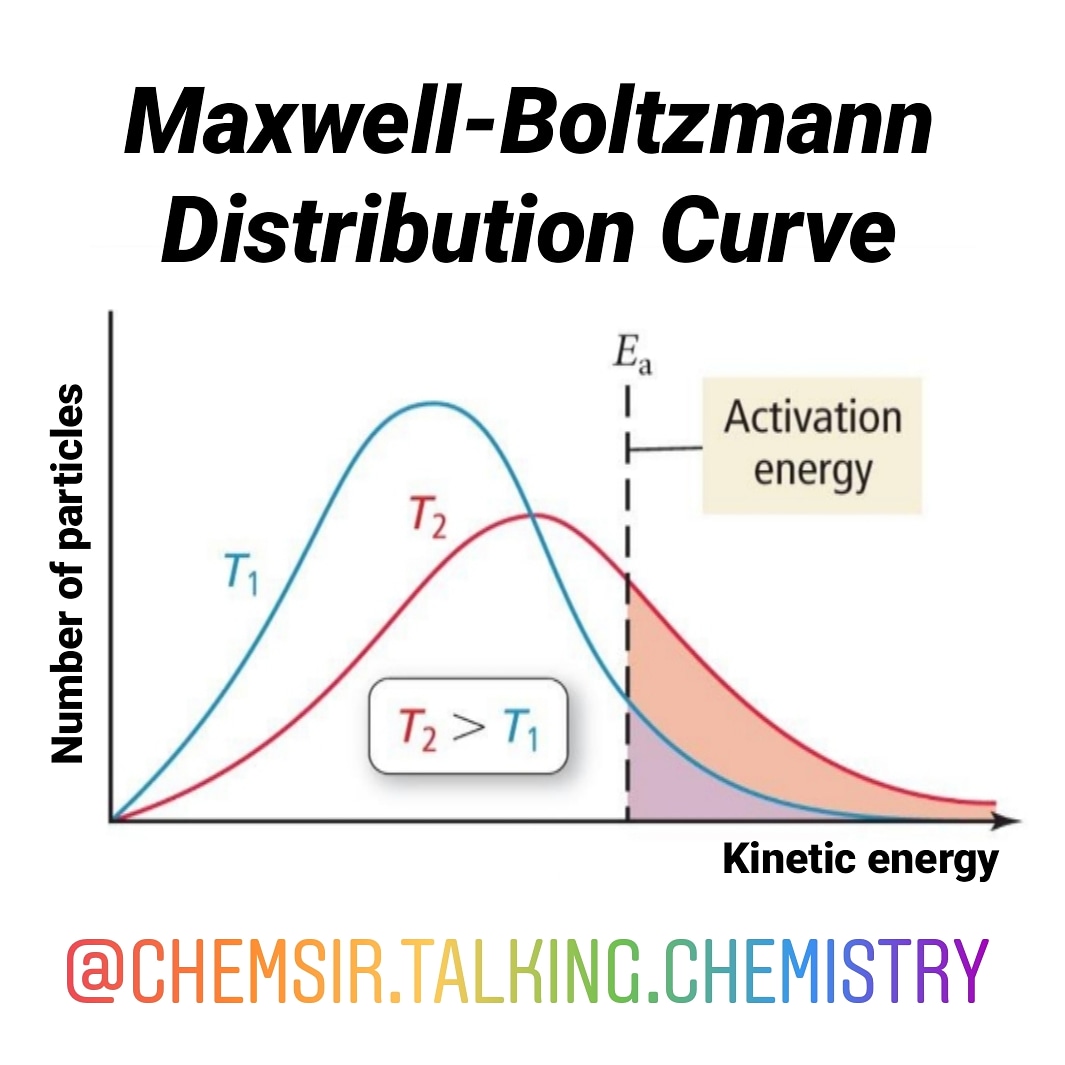 Catalysts
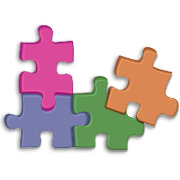 What is it?- A chemical that you add to rxn
  - Does NOT get used up during reaction
  - Helps orient molecules to reach transition state easier OR  provides an alternate pathway/mechanism/set of steps for it to occur
		- So you do not need as much energy
		      - Lowers Activation Energy
			= faster reaction  BECAUSE more molecules will have the                      needed energy to get over Ea
You don’t get “more” collisions – you just get more collisions that will be EFFECTIVE!
Maxwell-Boltzman Distribution for Catalyst
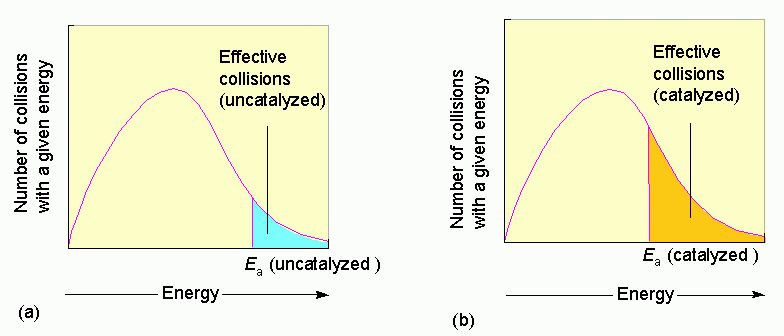 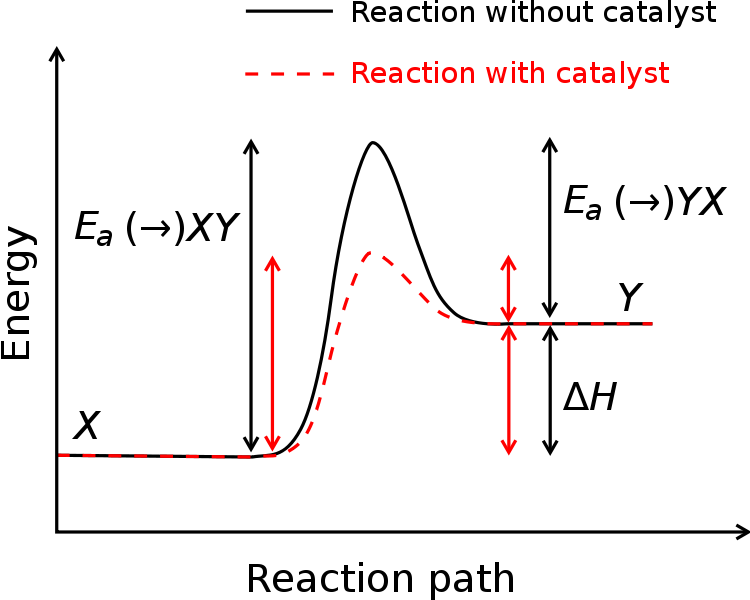 Ea
Ea
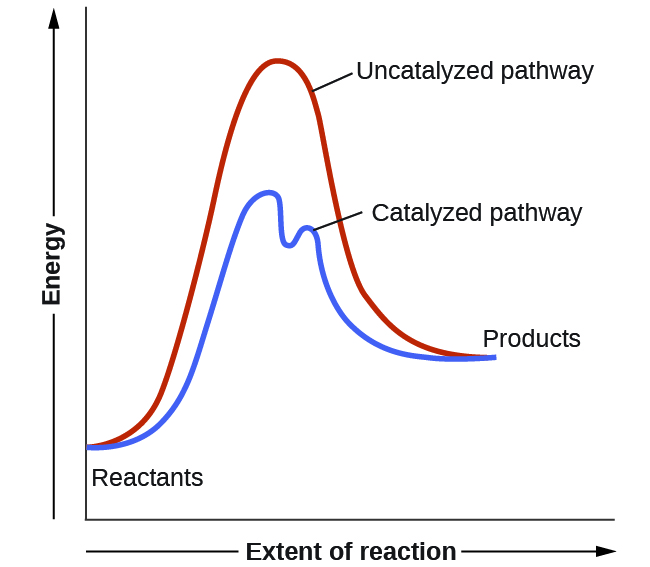 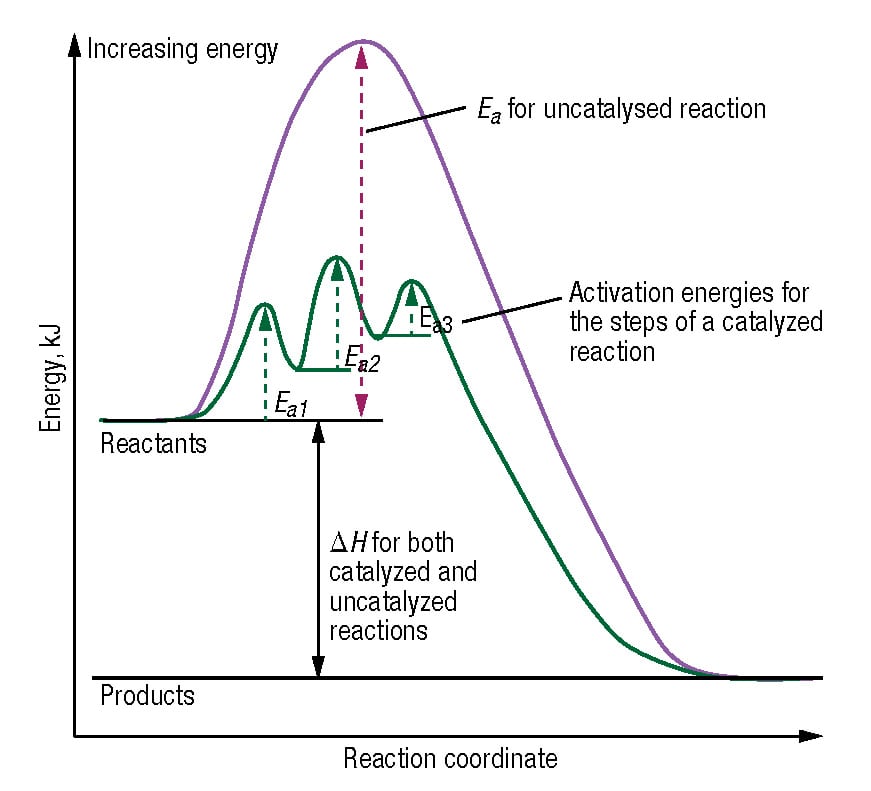 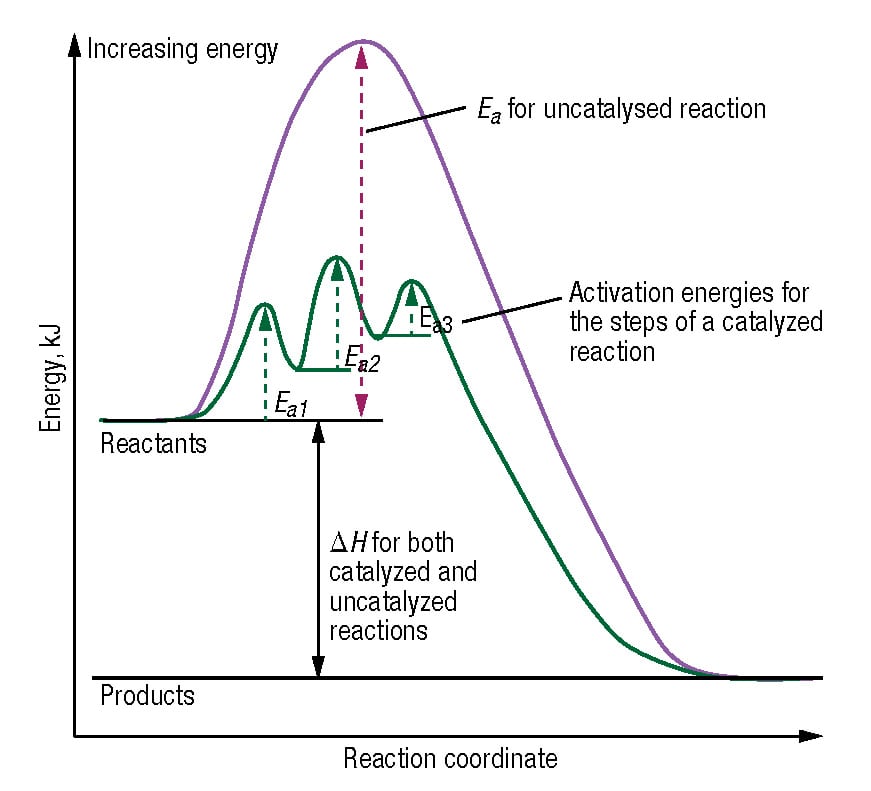 Reaction Mechanism
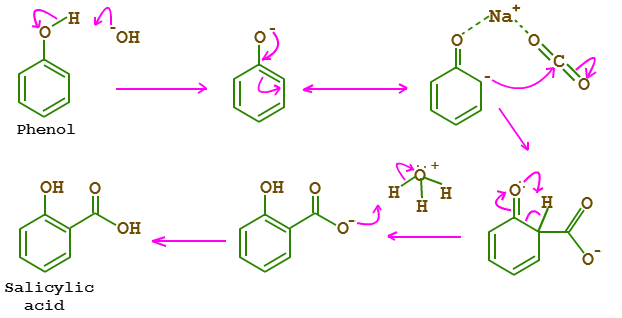 A normal balanced chemical equation does not tell us HOW reactants become products; just a summary of the overall process.

The reaction mechanism is the series of steps by which a chemical reaction occurs.

Some reactions take place in one step, two steps, three steps etc.
Reaction Mechanism
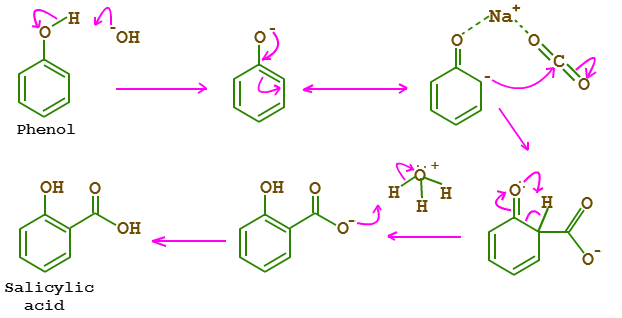 A normal balanced chemical equation does not tell us HOW reactants become products; just a summary of the overall process.

The reaction mechanism is the series of steps by which a chemical reaction occurs.

Some reactions take place in one step, two steps, three steps etc.
Rate Determining Step
In a multi-step reaction, the slowest step is the rate-determining step.  It determines the rate of reaction.

Can only go as fast as your slowest step!
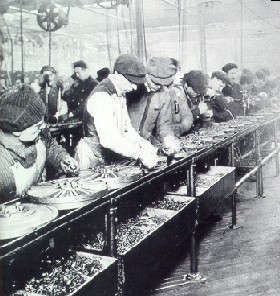 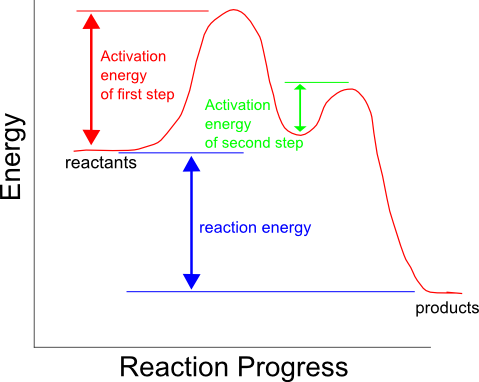 Reaction Rates
MilesHour
 Distance
 Time
SPEED
Molarity             M   .
   second             sec
∆ Concentration
∆ Time
SPEED
Using up reactants = decrease in # molecules = NEGATIVE rate
Making more products = increase in # molecules = POSTIVE rate
2NO2(g)  2NO(g) + O2(g)
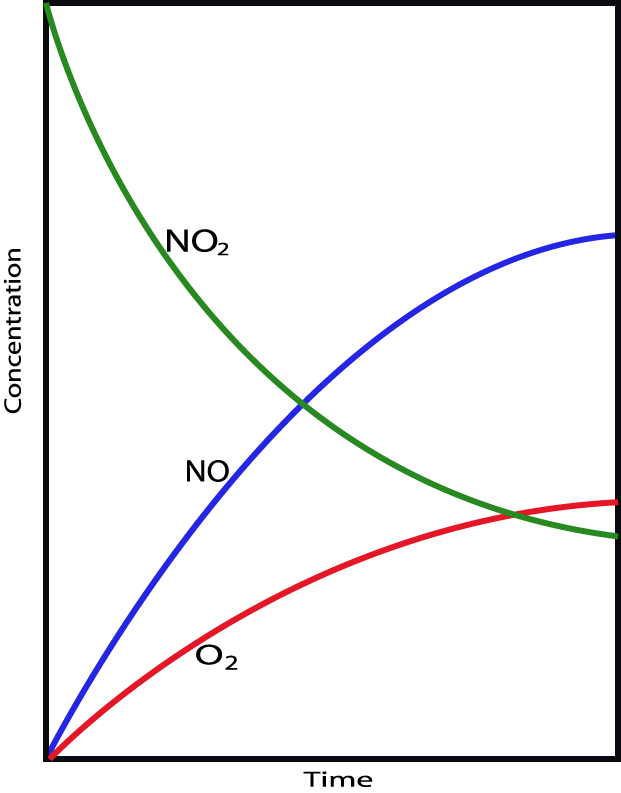 Reaction Rates
1) Can measure disappearance      of reactants (NO2)
2) Can measure appearance of 
    products (NO and O2)
3) Are proportional
    stoichiometrically
Have to take coefficients into account! We make twice as much NO as O2 ever second
Average Rate
Rate is not always constant! 
Can start fast and slow down, or start slow and speed up
Sometimes it is sufficient to just calculate the average rate over a given time period
Average Rate
In an experiment, the concentration of substance D was measured at different times. Determine the average rate between 0.0 and 7.0 sec.
Rate = (0.290-0.500)               (7.0 – 0.0)
Rate = -0.0300 M/s
Is “D” a reactant or a product?
Reactant! Rate is negative!
Weird thing… Sometimes we will say “What is the rate of disappearance” and then we don’t have to write the negative sign! We like that sometimes because of math reasons.  Example: The rate of disappearance is 0.0300 M/s
Average Rate
In an experiment, the concentration of substance D was measured at different times. Determine the average rate between 3.0 and 7.0 sec.
Rate = (0.290 – 0.370)               (7.0 – 3.0)
Rate = -0.0200 M/s
Is “D” a reactant or a product?
Reactant! Rate is negative!
See! Rate is not constant over the course of the reaction! 
That is why “average rate” is not always very helpful.
Pause here!
WS #3 –  Q’s #1-16 can be done at this point
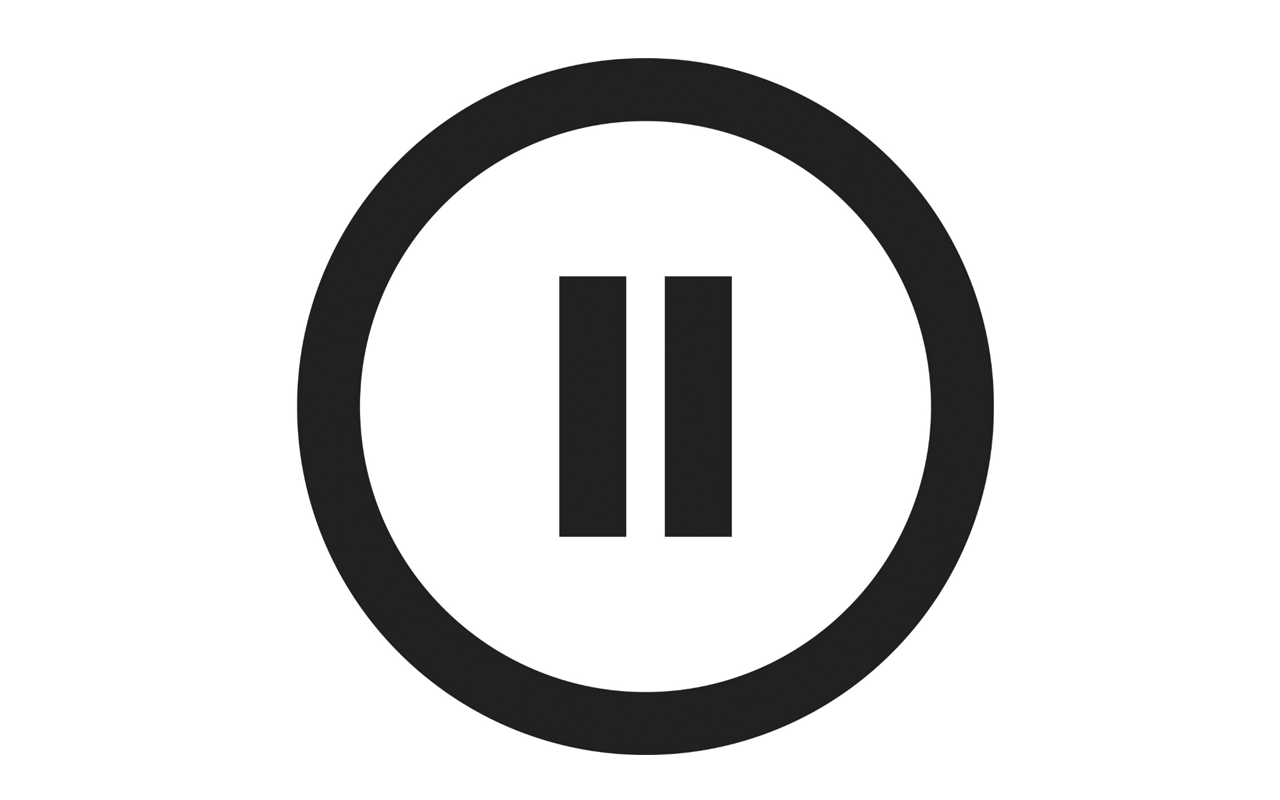 -[C4H9Cl]
t
Rate =
=
[C4H9OH]
t
Reaction Rates and Stoichiometry
C4H9Cl + H2O  C4H9OH + HCl
Ratio of C4H9Cl to C4H9OH is 1:1. For every mole of C4H9Cl lost, there was a mole of C4H9OH created. 
Thus, the rate of disappearance of C4H9Cl is the same as the rate of appearance of C4H9OH. They are directly related.
-[H2]
t
Rate =
=
1   [HI]
2     t
But…what if NOT a 1:1 ratio?!
H2 + I2  2 HI
For every 1 mole of H2 that reacts, 2 moles of HI are made!
The rate of disappearance of H2 is HALF the rate of appearance of HI. 
Want to set them equal to each other? Divide the HI expression by 2 
Always divide by your coefficients, don’t multiply!
Remember! Reactants are negative!
Reaction Rates and Stoichiometry
N2 + 3 H2  2 NH3
“Rate of Reaction”= -[N2]  =   -1 [H2]     = 1 [NH3]                                           t	     	  3   t 	       2     t
Entire thing is the RATE EXPRESSION
REMEMBER!Reactants are negative, Products are positive. Your double negatives will work themselves out so the REACTION rate comes out positive. Its all semantics in kinetics!
Generic Rate Expression
aA + bB
cC + dD
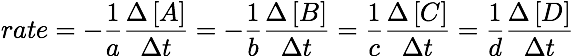 Reactants decrease(Negative rates)
Products increase(Positive rates)
Practice Problem #1
Write the rate expression for the following Rxn:2 N2O  2 N2 + O2
Rate = -1 [N2O]  =  1 [N2]  =  [O2]              2     t	       2   t 	       t
The “Rate of Reaction” is
 ½ the rate of disappearance of N2O 
OR ½ the rate of appearance of N2
OR the same as the rate of appearance of O2
Practice Problem #1
GENERIC “REACTION RATE”
-1 [N2O] 2      t
1 [N2] 2    t
1 [N2] 2    t
-1 [N2O] 2      t
Rate =                  =               =  [O2]                          	              	       t
The disappearance of N2O occurs at a rate of -3.25 x 106 Ms-1. What is the rate of N2  appearance. 
 -1 [-3.25 x 106Ms-1] =  1 [N2]2                                     2   t
Rate N2 = 3.25 x 106 Ms-1
SPECIFIC “RATE OF APPEARANCE OF N2”
The “Reaction Rate” would be ½ the rate of appearance of N2 = 1.63 x 106 , or – ½ the rate of N2O disappearance = 1.63 x 106 also! See how that works out?
Practice Problem #1
-1 [N2O] 2      t
1 [N2] 2    t
-1 [N2O] 2      t
[O2]   t
[O2]   t
Rate =                  =               =
The disappearance of N2O occurs at a rate of -3.25 x 106 Ms-1. What is the rate of O2  appearance. 
 -1 [-3.25 x 106Ms-1] =    [O2]2                                        t
Rate O2 = 1.63 x 106 Ms-1
The “Reaction Rate” would be the same as the rate of appearance of O2 = 1.63 x 106 , which was the same as the other two parts earlier! See how that works out?
Practice Problem #2
Write the rate expression for the following Rxn: 4Fe + 3O2  2Fe2O3
Rate = - 1 [Fe]   =  - 1 [O2]  =  1 [Fe2O3]               4   t	         3   t 	       2     t
Practice Problem #2
Rate = - 1 [Fe]   =  - 1 [O2]  =  1 [Fe2O3]               4    t	         3   t 	       2     t
The appearance of Fe2O3 occurs at a rate of 7.05 x 10-2 Ms-1. What is the rate of O2 and Fe disappearance. 
1 [7.05x 10-2Ms-1] =    -1 [O2]2                                     3   t
Rate O2 = - 0.106 Ms-1
The “Reaction Rate” would be – 1/3 the rate of disappearance of O2 = 3.53 x 10-2, or ½ the rate of Fe2O3 appearance = 3.53 x 10-2  also! See how that works out?
Practice Problem #2
Rate = - 1 [Fe]   =  - 1 [O2]  =  1 [Fe2O3]               4    t	         3   t 	       2      t
The appearance of Fe2O3 occurs at a rate of 7.05 x 10-2 Ms-1. What is the rate of O2 and Fe disappearance. 
1 [7.05x 10-2Ms-1] =    -1 [Fe]2                                     4   t
Rate Fe = - 0.141 Ms-1
The “Reaction Rate” would be – 1/4 the rate of disappearance of Fe = 3.53 x 10-2, which was the same as the other two parts!See how that works out?
Practice Problem #3
Write the rate expression for the following Rxn: N2 + 3 H2  2NH3
Rate = - [N2]      =  - 1 [H2]  = 1 [NH3]                   t	        3   t 	      2   t
Practice Problem #3
Rate = - [N2]      =  -1 [H2]  =  1  [NH3]                   t	       3   t 	     2    t
The rate of reaction is  1.70 x 104 Ms-1. What is the rate of disappearance of H2 and the disappearance of N2 ?

  1.70 x 104Ms-1  =  - 1 [H2] 			         3    t
Rate H2 = - 5.1 x 104 Ms-1
“Rate of Reaction” can sometimes be given to you!
Sometimes you solve for it, sometimes you are solving for a appearance/disappearance rate, could be anything!
Practice Problem #3
Rate = - [N2]      =  -1 [H2]  =  1  [NH3]                   t	       3   t 	     2    t
The rate of reaction is  1.70 x 104 Ms-1. What is the rate of disappearance of H2 and the disappearance of N2 ?

  1.70 x 104Ms-1  =   -[N2] 			            t
Rate N2 = - 1.70 x 104 Ms-1
Link to YouTube Presentation
https://youtu.be/sihC6aDsy3s